CGEM DAQ Status and Plan
Tingxuan Zeng
2025-03-28
More data check results with HV on
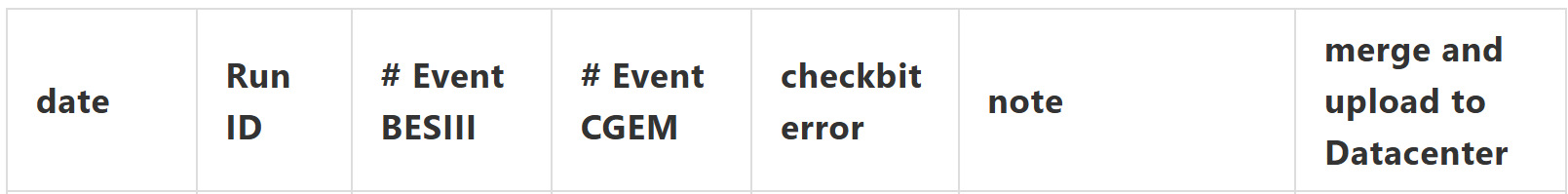 13 more cosmic runs with HV on yesterday and today
7 runs consistent
2 runs cgem no data
4 runs not consistent
84722, 84728 
84742 , 84744 BESs stop abnormally
CGEM Data files had merged and uploaded to data 
center.

Details:
BES3 and CGEM data taking logbook - HedgeDoc
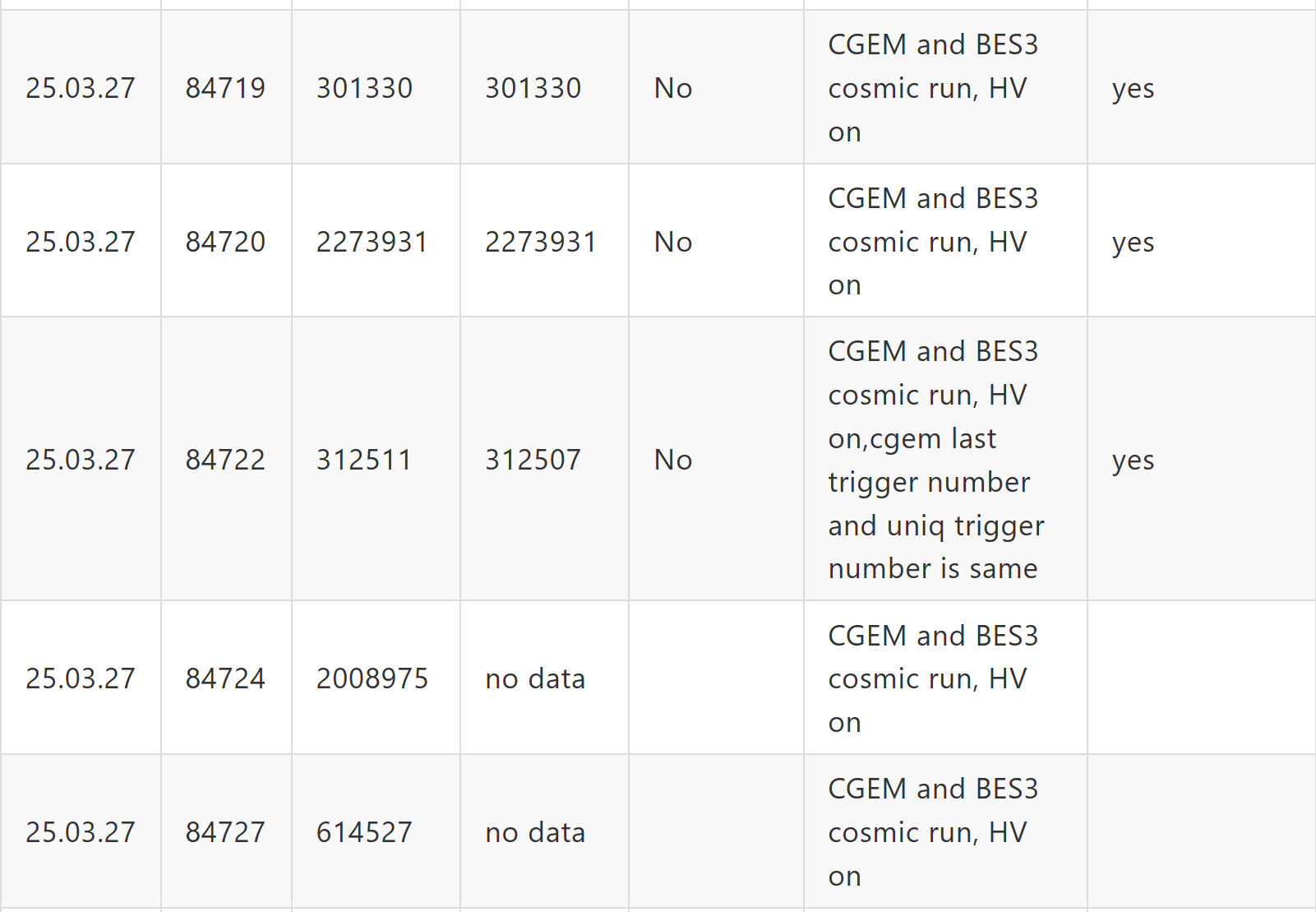 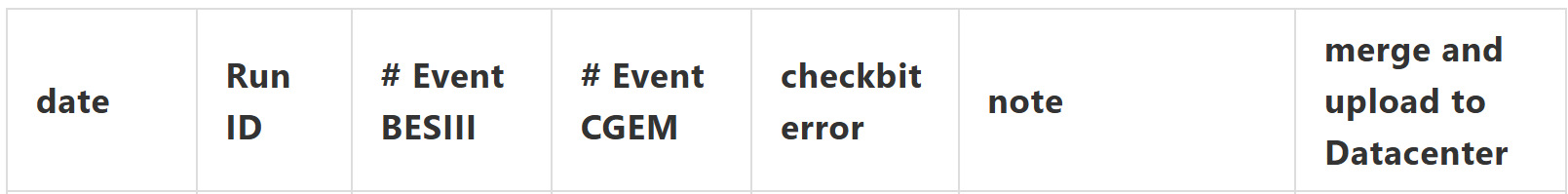 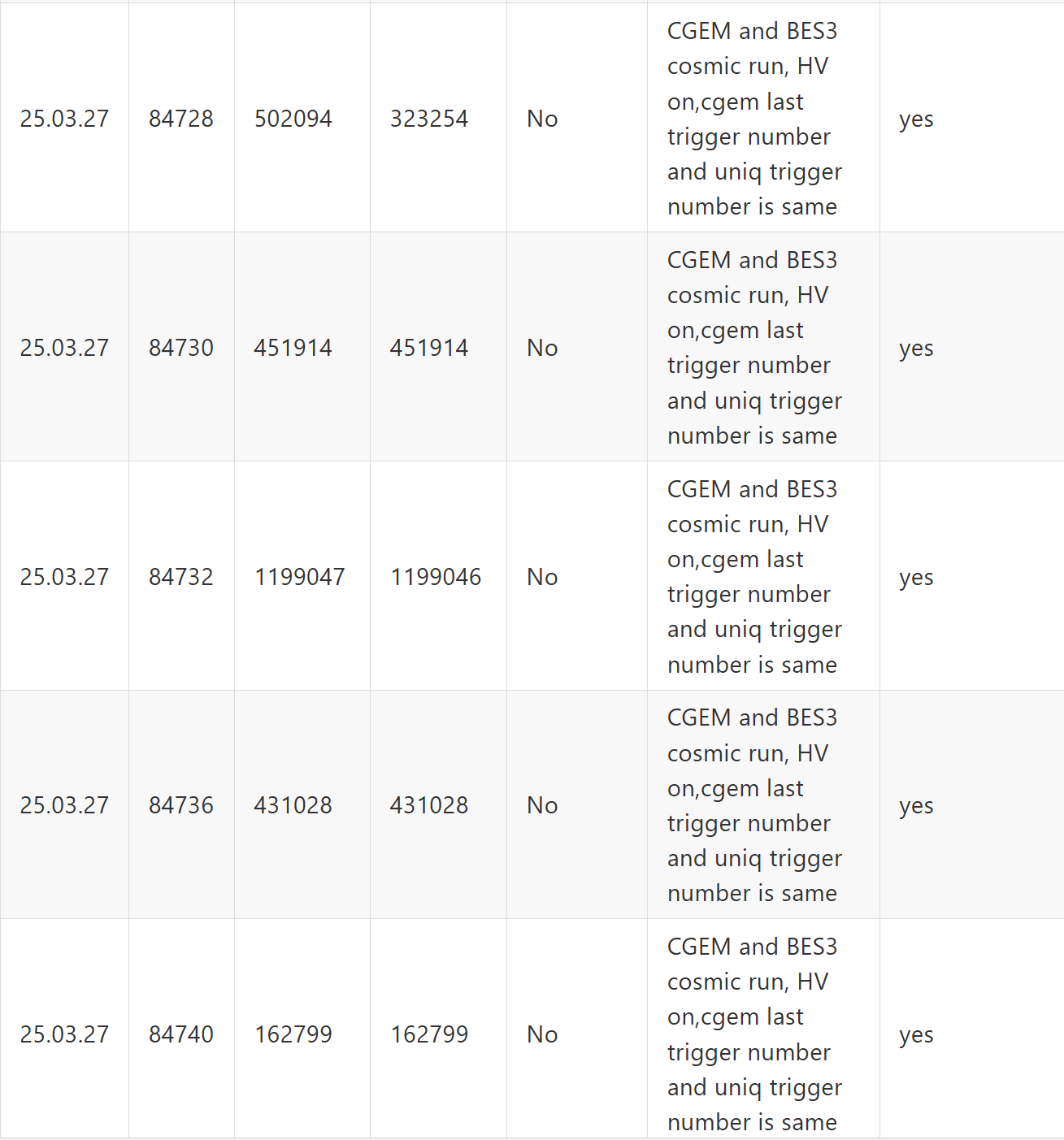 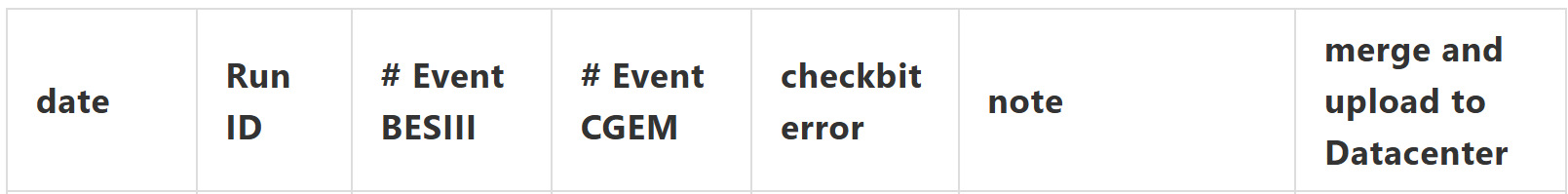 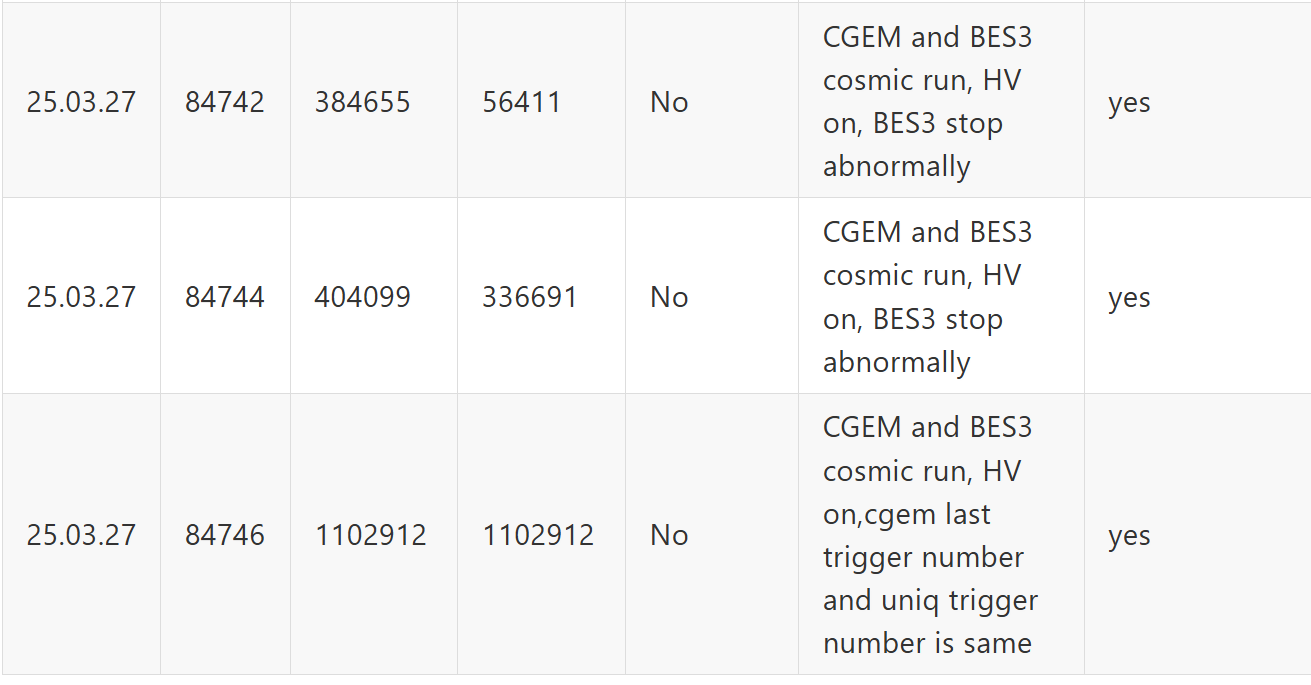 Communication tests
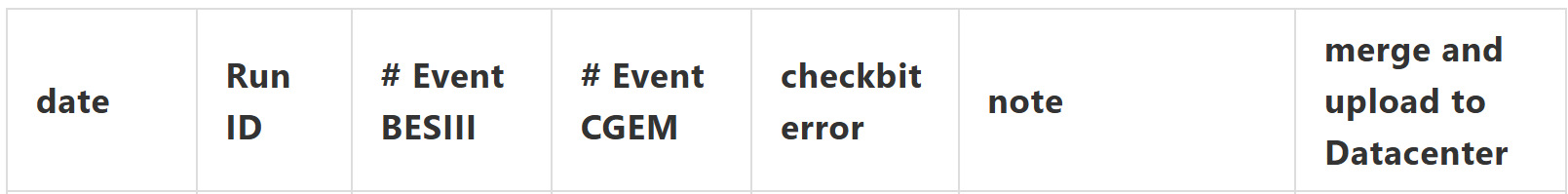 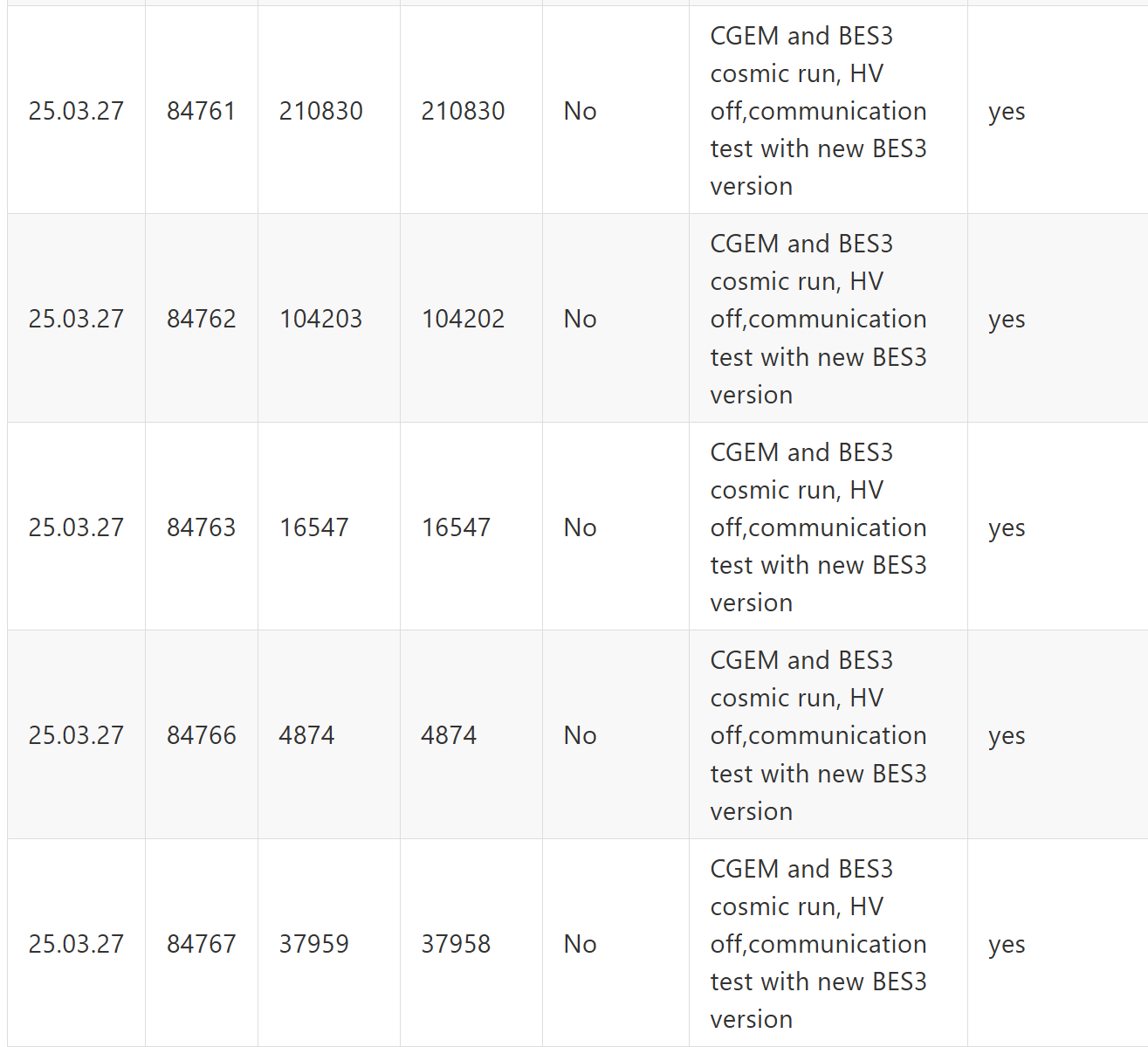 Test more runs and fixed a bug 
 take 5 more runs with new BES3 version which communicates with CGEM, HV off.
This 5 runs CGEM Trigger number is consistent with BES3
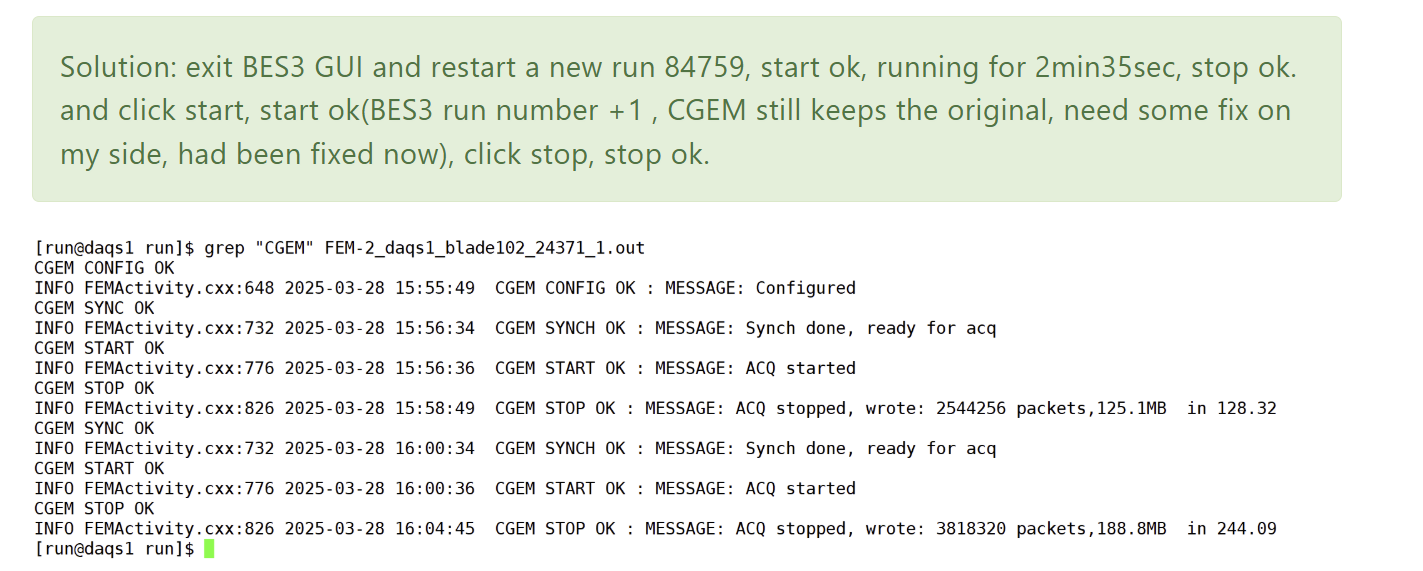